Ch9.Priority Queues
Acknowledgement: These slides are adapted from slides provided with Data Structures and Algorithms in Java, Goodrich, Tamassia and Goldwasser (Wiley 2016)
Priority Queues
Stores a collection of elements each with an associated “key” value
Can insert as many elements in any order
Only can inspect and remove a single element – the minimum (or maximum depending) element
Applications
Standby Flyers
Auctions
Stock market
Priority Queue ADT
A priority queue stores a collection of entries
Each entry is a pair (key, value)
Main methods of the Priority Queue ADT
insert(k, v)inserts an entry with key k and value v
removeMin()removes and returns the entry with smallest key, or null if the the priority queue is empty
Additional methods
min()returns, but does not remove, an entry with smallest key, or null if the the priority queue is empty
size(), isEmpty()
Total Order Relation
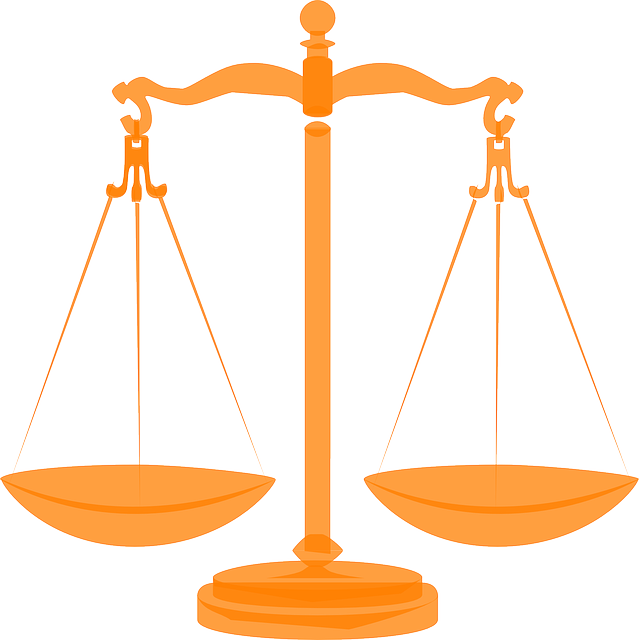 Keys in a priority queue can be arbitrary objects on which an order is defined, e.g., integers
Two distinct items in a priority queue can have the same key
Entry ADT
An entry in a priority queue is simply a key-value pair
Priority queues store entries to allow for efficient insertion and removal based on keys
Methods:
getKey: returns the key for this entry
getValue: returns the value associated with this entry
[Speaker Notes: Discuss how to make this is Java really quick]
Comparator ADT
A comparator encapsulates the action of comparing two objects according to a given total order relation
A generic priority queue uses an auxiliary comparator
The comparator is external to the keys being compared
When the priority queue needs to compare two keys, it uses its comparator
4
5
2
3
1
1
2
3
4
5
List-based Priority Queue
4
5
2
3
1
Selection-Sort
4
5
2
3
1
ExerciseSelection-Sort
1
2
3
4
5
Insertion-Sort
1
2
3
4
5
ExerciseInsertion-Sort
5
4
2
3
1
5
4
2
3
1
4
5
2
3
1
2
4
5
3
1
2
3
4
5
1
1
2
3
4
5
1
2
3
4
5
In-place Insertion-sort
2
5
6
9
7
Heaps
What is a heap?
2
5
6
9
7
last node
Height of a Heap
depth
keys
0
1
1
2
1
ExerciseHeaps
2
5
6
9
7
Insertion into a Heap
z
insertion node
2
5
6
z
9
7
1
Upheap
2
1
5
1
5
2
z
z
9
7
6
9
7
6
2
5
6
9
7
Removal from a Heap
w
last node
7
5
6
w
9
5
7
6
w
9
Downheap
7
5
6
w
9
Updating the Last Node
The insertion node can be found by traversing a path of O(log n) nodes
Go up until a left child or the root is reached
If a left child is reached, go to the right child
Go down left until a leaf is reached
Similar algorithm for updating the last node after a removal
Heap-Sort
ExerciseHeap-Sort
2
5
6
9
7
2
5
6
9
7
0
1
2
3
4
Array-based Heap Implementation
Priority Queue Summary
3
2
8
5
4
6
Merging Two Heaps
7
3
2
8
5
4
6
2
3
4
8
5
7
6
2i -1
2i -1
Bottom-up Heap Construction
2i+1-1
Example
16
15
4
12
6
7
23
20
25
5
11
27
16
15
4
12
6
7
23
20
Example
25
5
11
27
16
15
4
12
6
9
23
20
15
4
6
23
16
25
5
12
11
9
27
20
Example
7
8
15
4
6
23
16
25
5
12
11
9
27
20
4
6
15
5
8
23
16
25
7
12
11
9
27
20
Example
10
4
6
15
5
8
23
16
25
7
12
11
9
27
20
4
5
6
15
7
8
23
16
25
10
12
11
9
27
20
Analysis
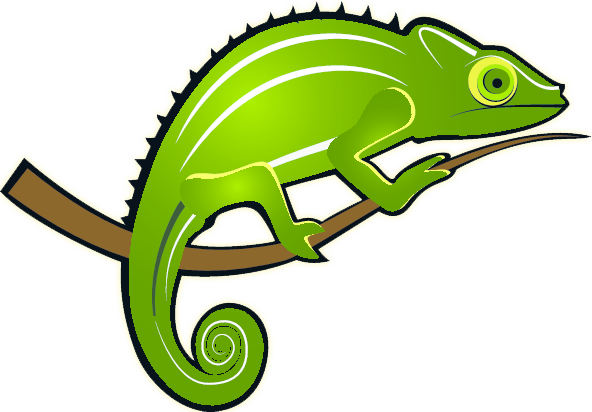 Adaptable Priority Queues
Location-aware Entry
a
Locators decouple positions and entries in order to support efficient adaptable priority queue implementations (i.e., in a heap)
Each position has an associated locator
Each locator stores a pointer to its position and memory for the entry
g
e
Positions vs. Locators
Position
represents a “place” in a data structure
related to other positions in the data structure (e.g., previous/next or parent/child)
often implemented as a pointer to a node or the index of an array cell
Position-based ADTs (e.g., sequence and tree) are fundamental data storage schemes
Locator
identifies and tracks a (key, element) item
unrelated to other locators in the data structure
often implemented as an object storing the item and its position in the underlying structure
Key-based ADTs (e.g., priority queue) can be augmented with locator-based methods